Smart Grid: исследование возможных сценариев нетехнических потерь электроэнергии
Чухров А. А. (Университет «Дубна»)
Smart Grid
Advanced Metering Infrastructure (AMI)
Нетехнические потери
Это потери вызванные её хищением и безучетным потреблением
Глобальная проблема электроэнергетической отрасли
Оцениваются в 10-20%
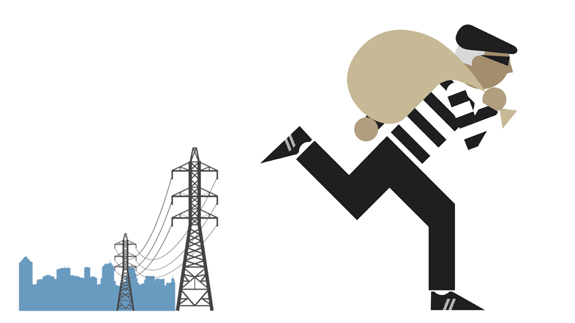 Механическое воздействие
Температурные, магнитные, прямое вмешательство и др.
Подключение мощности в обход прибора учета
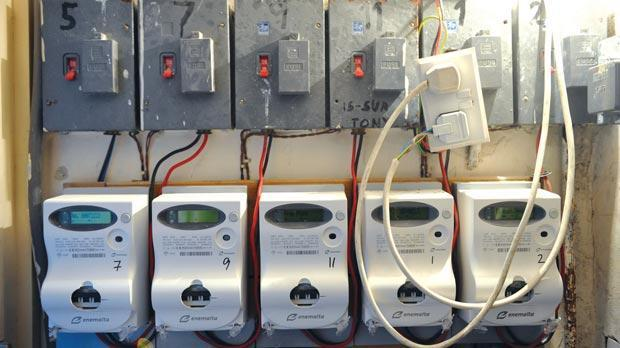 Обновление ПО (Firmwares)
Соединение - интерфейс RS-232, RS-485 или оптический порт
Изменение коэффициентов учета
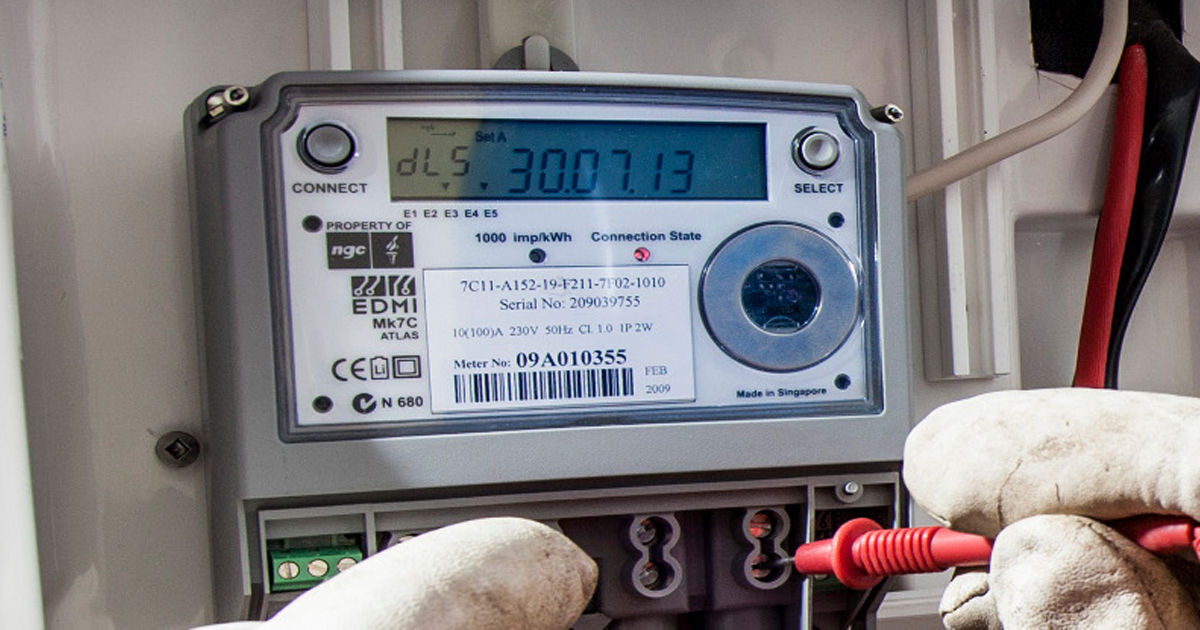 Использование недостатков
Частота – 2-2.4 ГГц
Шифрование – 128-bit AES
Перехват трафика (sniffing)
Извлечение ключей шифрования (reverse engineering)
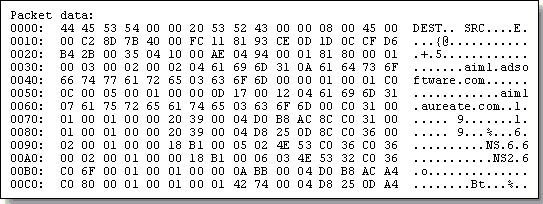 Пути решения
Разработка стандартов
Протоколы передачи данных
Стандарты ПО
И др.

Применение аналитики и инструментов Data Mining:
Нейронные сети
Кластеризация
Регрессионный анализ
И др.
Спасибо за внимание